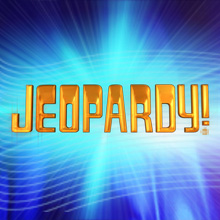 Welcome!
The Topic For Today Is…
Distance Learning Review
Expressions: 1 pt
Question:
x • x • 8 • 8 • 8
simplify using exponents
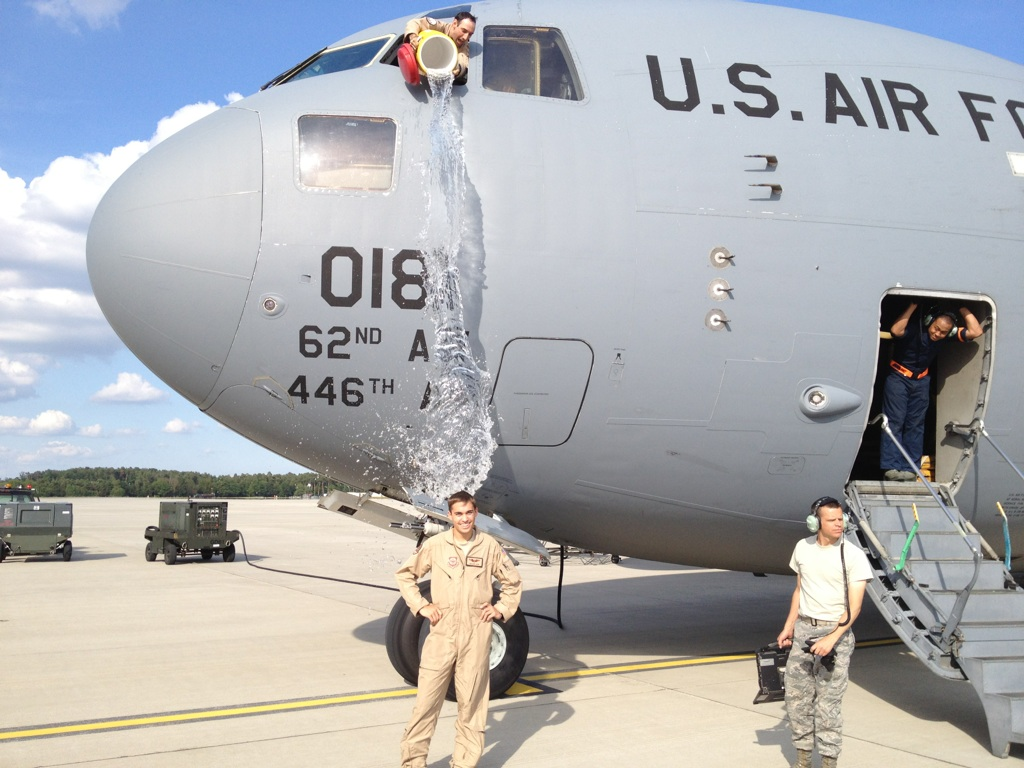 Answer:	x2 •  83
Back
Expressions : 2 pts
Question: 
43 =
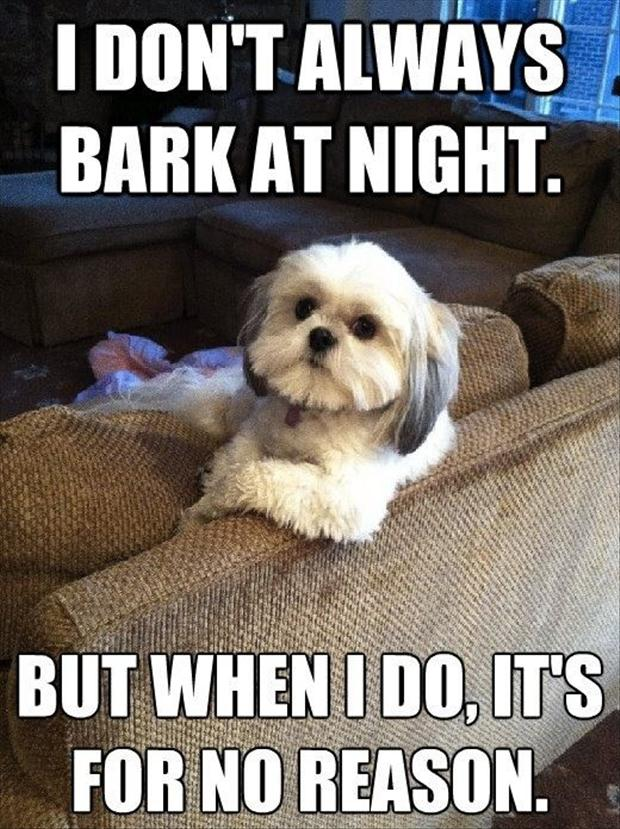 Answer:	64
Back
Expressions : 3 pts
Question: 
Simplify x + x + x + x
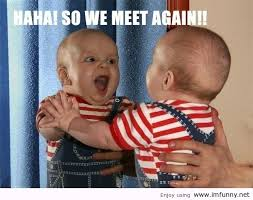 Answer:
4x
Back
Expressions : 4 pts
Question:
A number decreased by 8 written as an expression
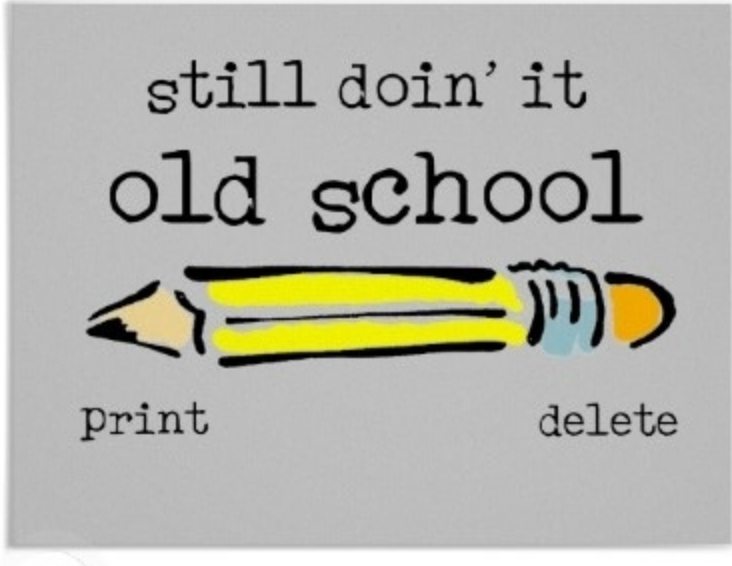 Answer:
n - 8
Back
Expressions: 5 pts
Question: 
The cost of putt-putt golf is $6 per person and you have a group discount coupon for $5. Write this as an expression using p as the variable for person.
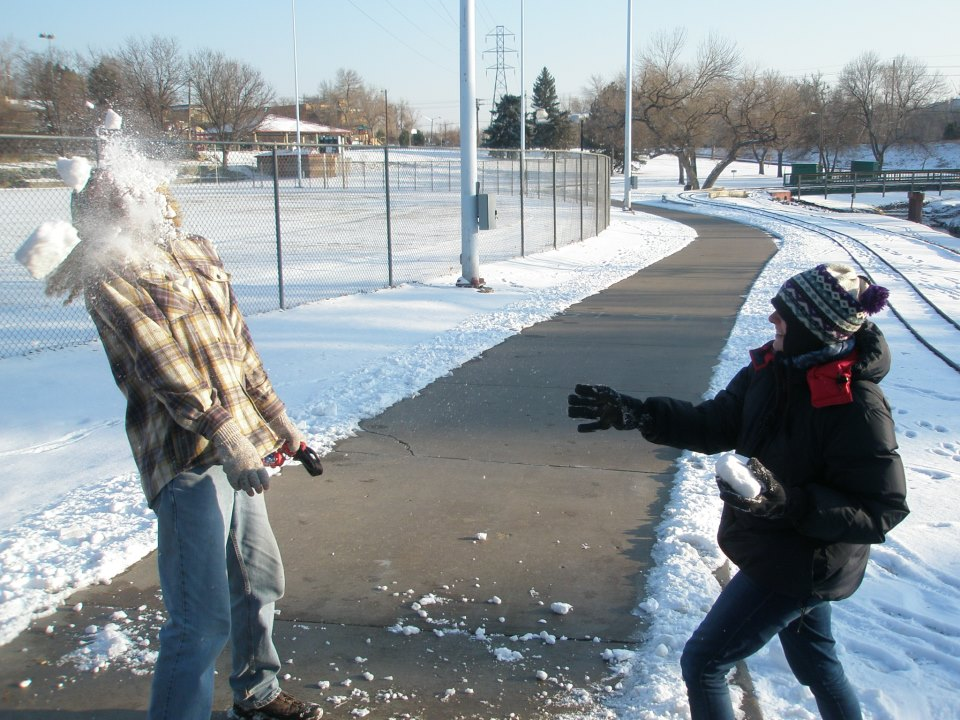 Answer:
6p - 5
Back
Question: 
Identify the coefficient:
83 + 5x + 9 = 82
Terms: 1 pt
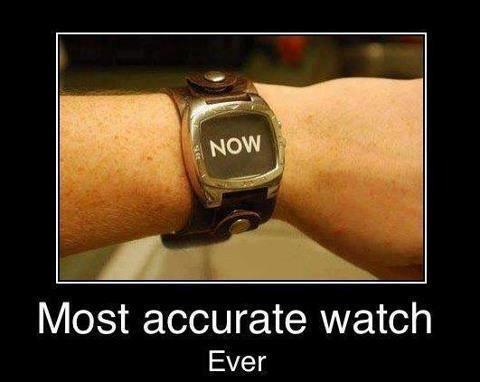 Answer:	5
Back
Question:
Simplify:
2(3x + 5)
Terms: 2 pts
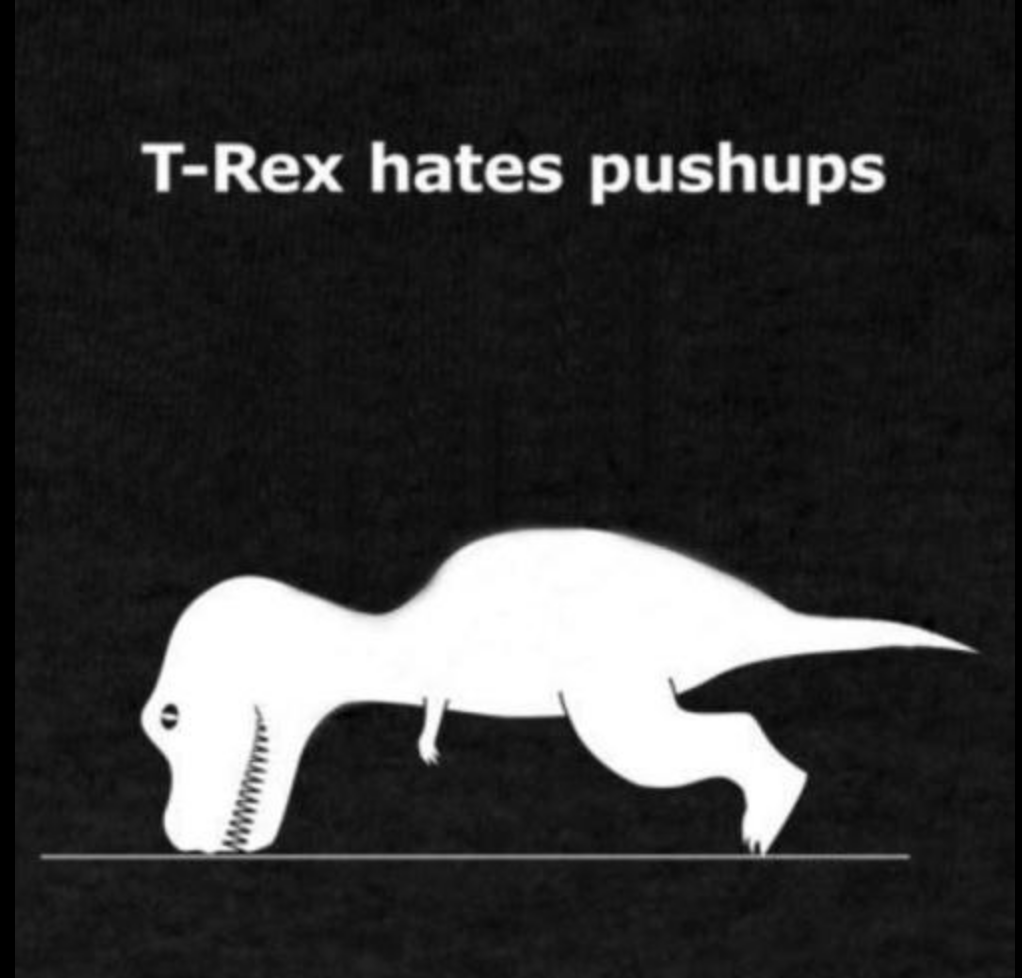 Answer:
6x + 10
Back
Question:
Express this model using distributive property:
Terms: 3 pts
y
2
4
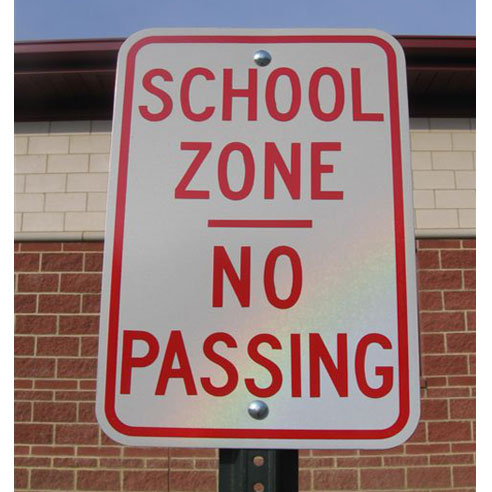 Answer: 8 + 4y
Back
Question:
Combine like terms:
3ab + 5b + 6ab + 6b2
Terms: 4 pts
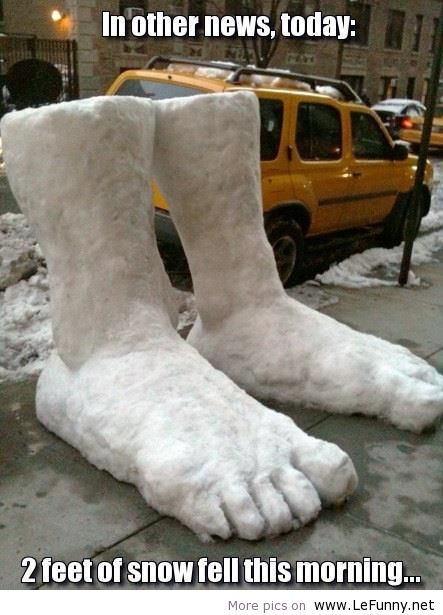 Answer:
	9ab + 5b + 6b2
Back
Question:
The edge of a cube is 5cm. What is the volume?
V = s3
Terms: 5 pts
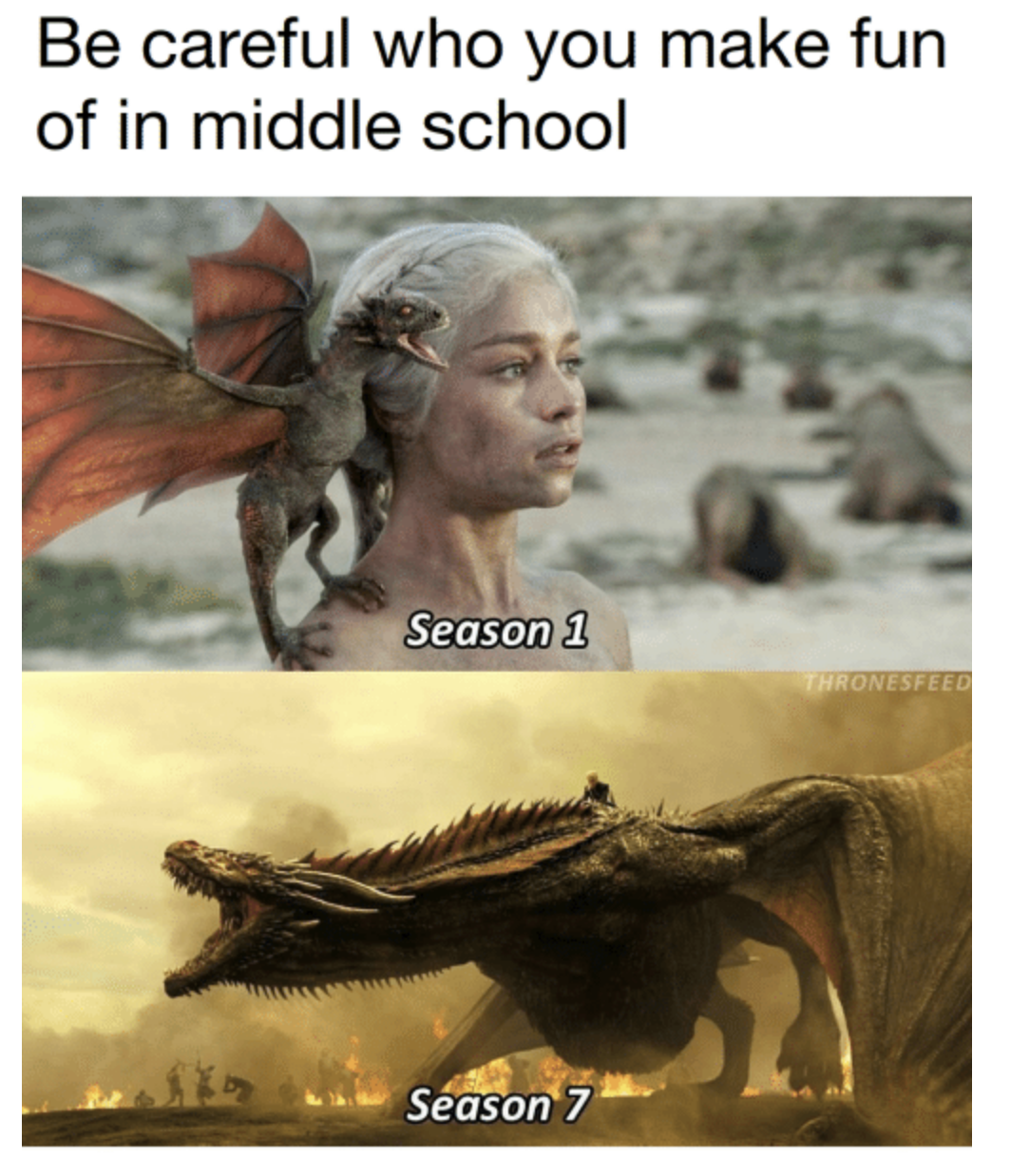 Answer:
125 cm3
Back
= & ≠ : 1 pt
Question:
Solve if x = 4
6x - x2
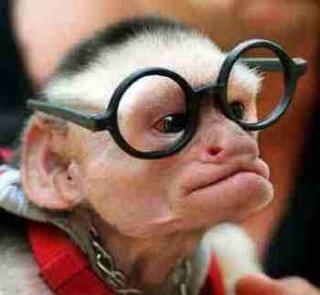 Answer:
8
Back
Question:
Solve for y
9 + y = 27
= & ≠ : 2 pts
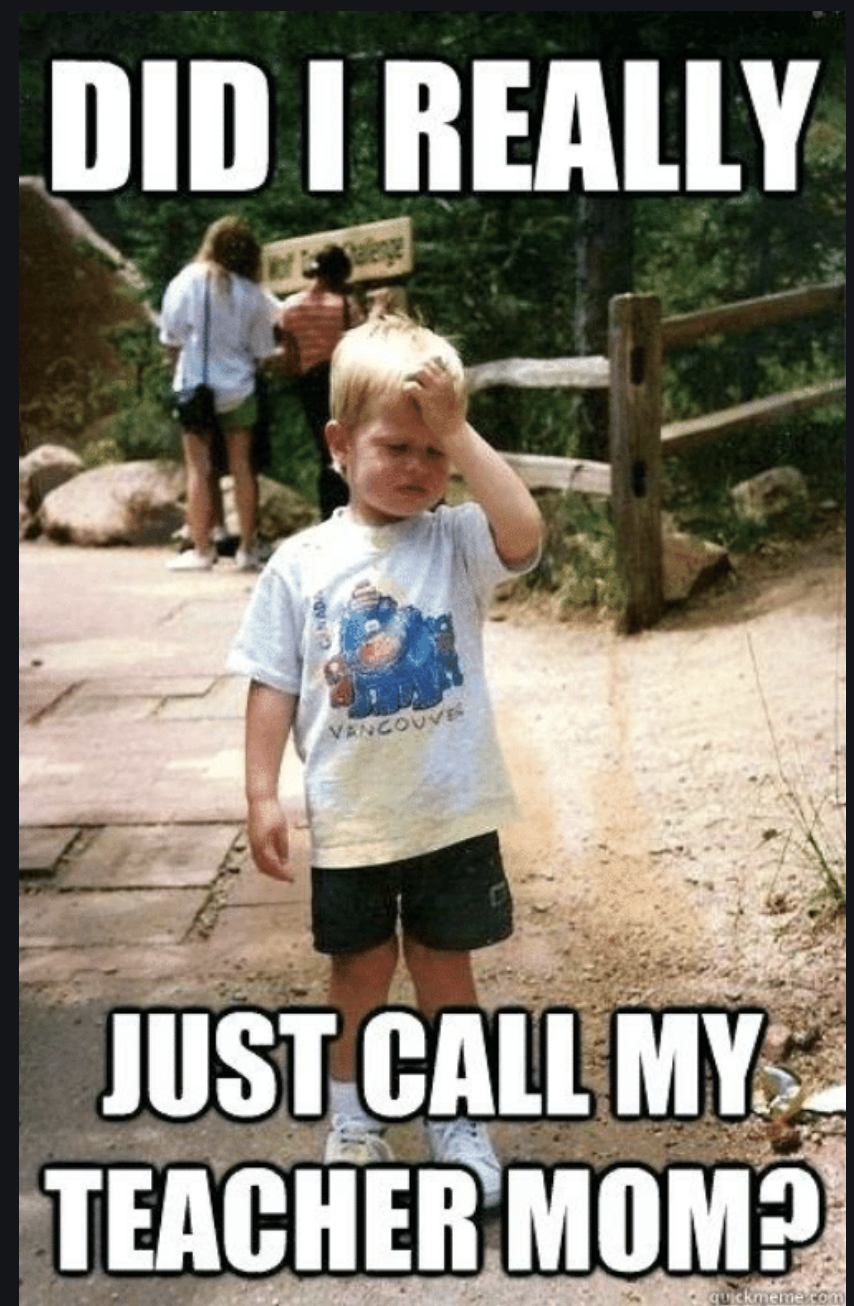 Answer:
y = 18
Back
= & ≠ : 3 pts
Question:
Solve for a
6a = 78
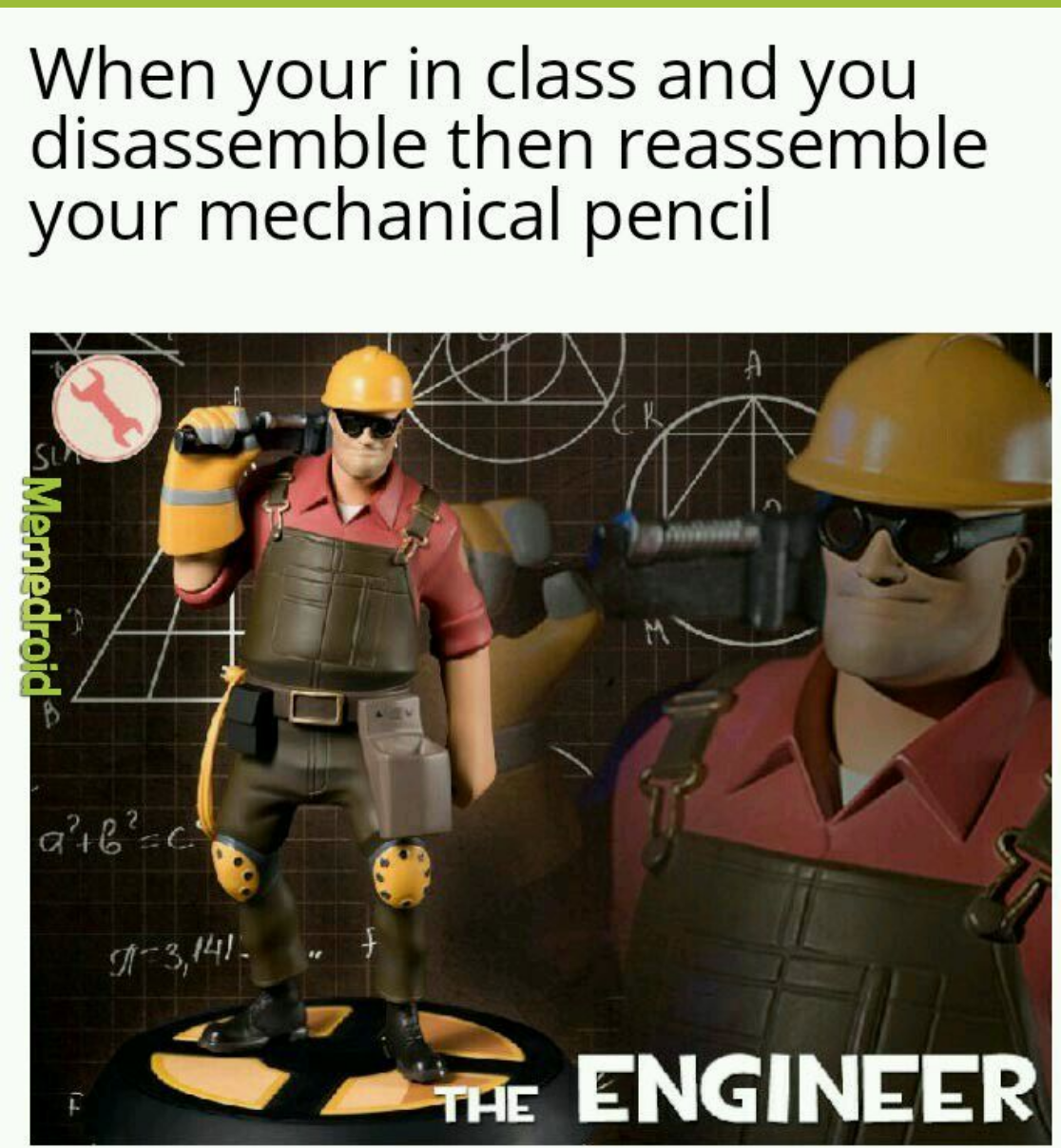 Answer:
a = 13
Back
Question:
Solve for x
18x > 72
= & ≠ : 4 pts
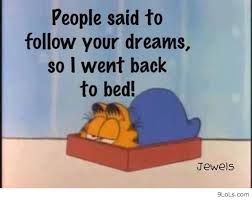 Answer:
x > 4
Back
Question:
Jackson gets paid monthly, m, and gets paid a $500 bonus once per year. What is his annual salary if he earns $1,200 per month?
= & ≠ : 5 pts
Answer:12m + 500 = $14,900
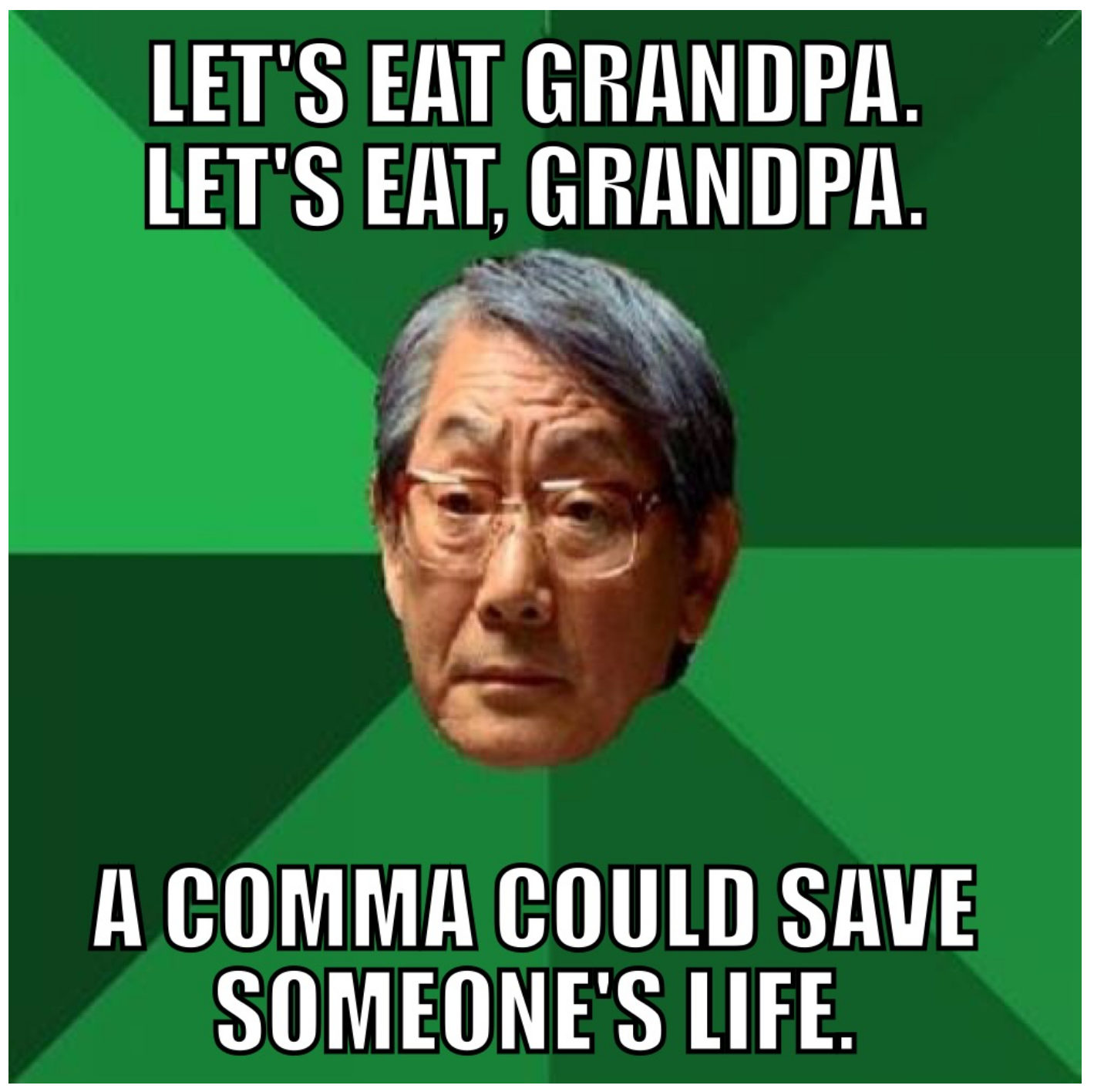 Back
Question:
Solve for x.
Graphs: 1 pts
Answer:
x = 16
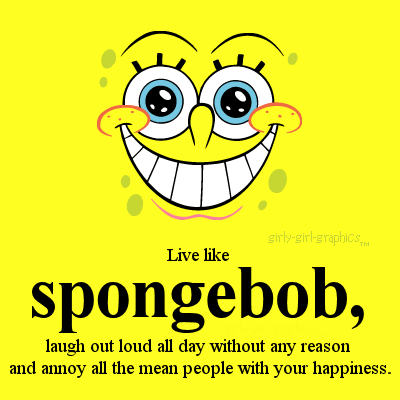 Back
Question: 
Solve for the missing y.	y = 3x + 2
Graphs: 2 pts
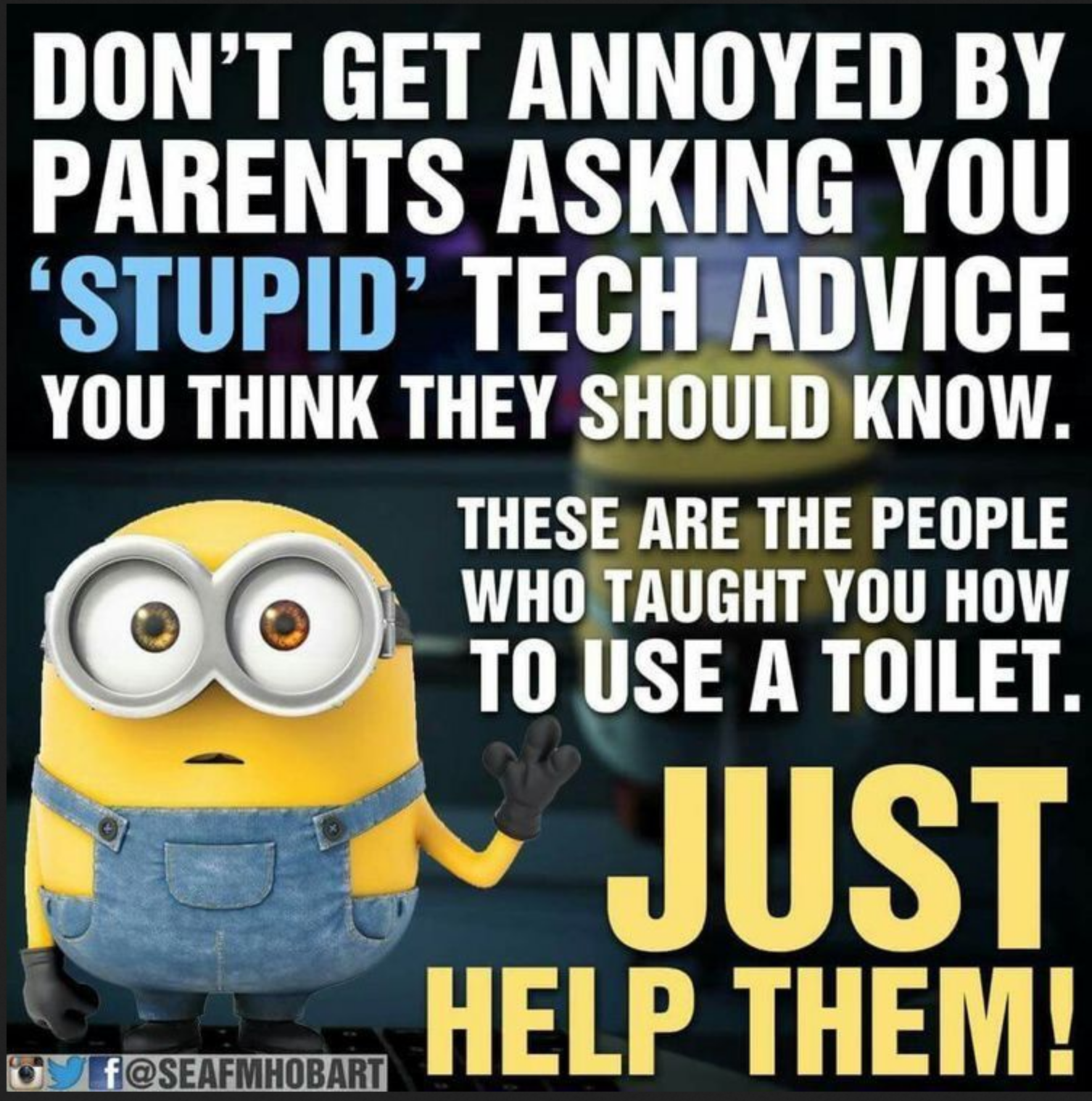 Answer:
32
Back
Graphs: 3 pts
Question:
If x is 9 what is y?
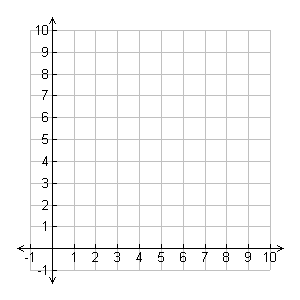 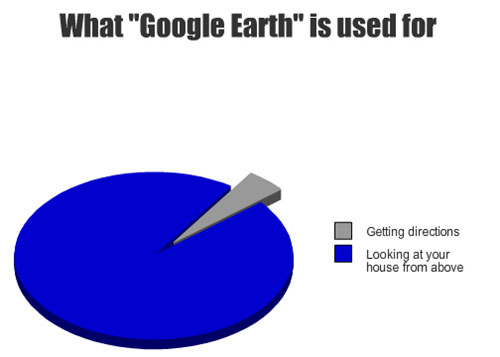 Answer:
2
Back
Graphs: 4 pts
Question:
The veterinarian charges $25 for an office visit and $30 a day to keep an animal overnight. What is the cost if your dog goes in for an office visit and has to stay for three nights?   c = 30d +25
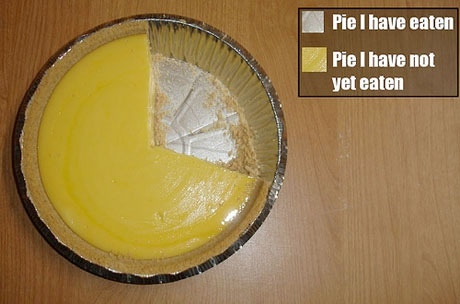 Answer:
$115
Back
Graphs: 5 pts
Question:
What is the value of y when x is zero?
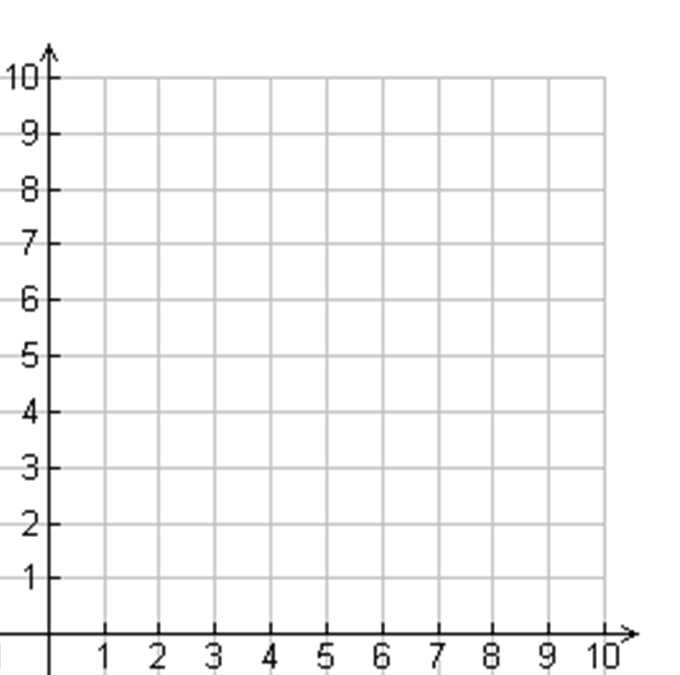 Answer:
3
Back
Question:
If the ray represents x then what is the value of x?
Random : 1 pt
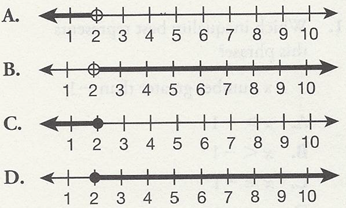 Answer:
x ≤ 2
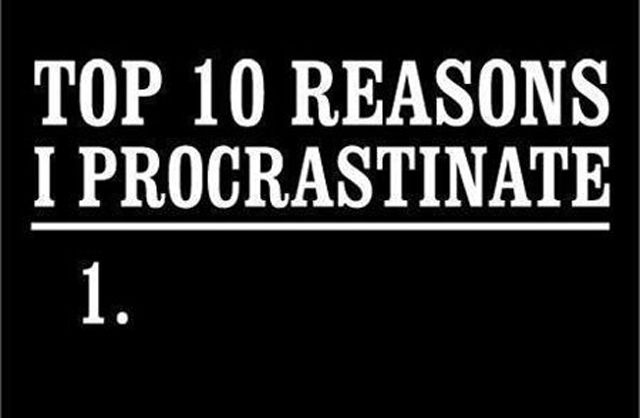 Back
Random : 2 pts
Question:
If the ray represents x then what is the value of x?
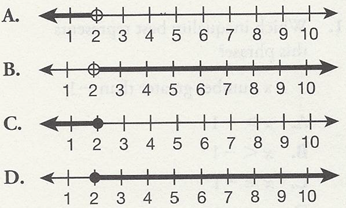 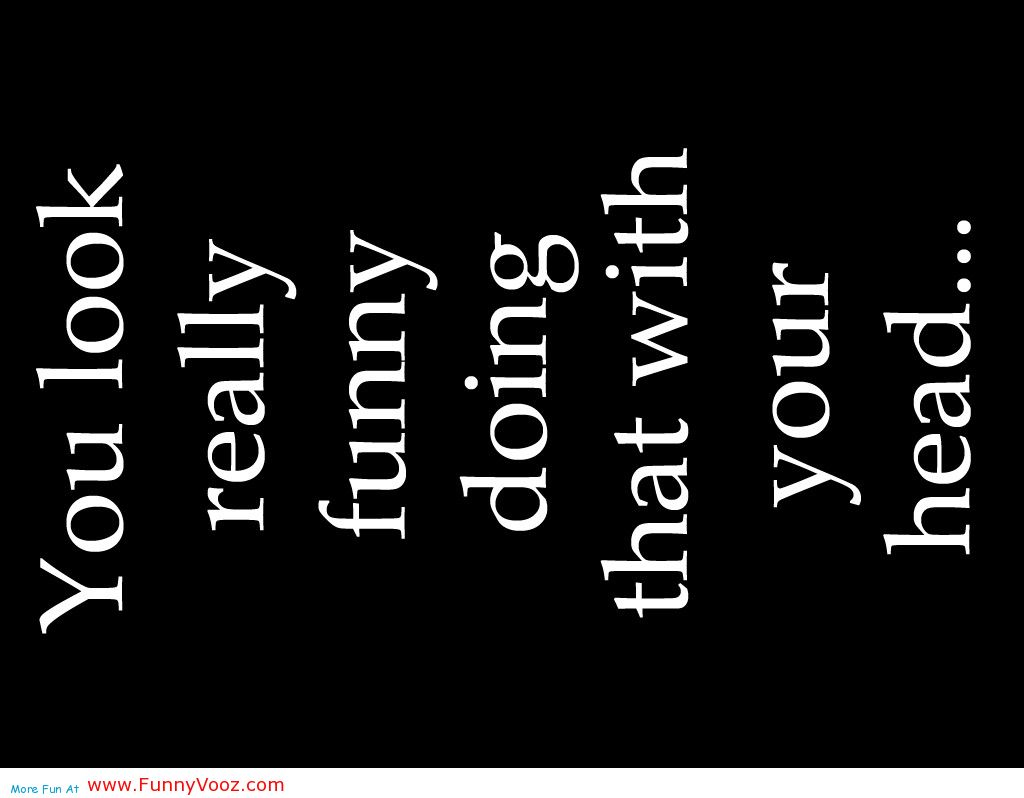 Answer:
x > 2
Back
Random : 3 pts
Question:
Solve for y.		20.5y = 164
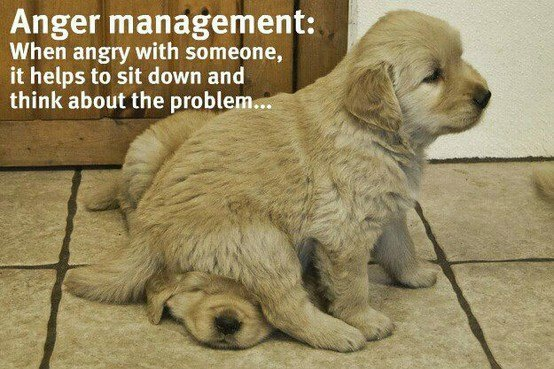 Answer:
y = 8
Back
Question:
Express 28 less than a number, n.
Random : 4 pts
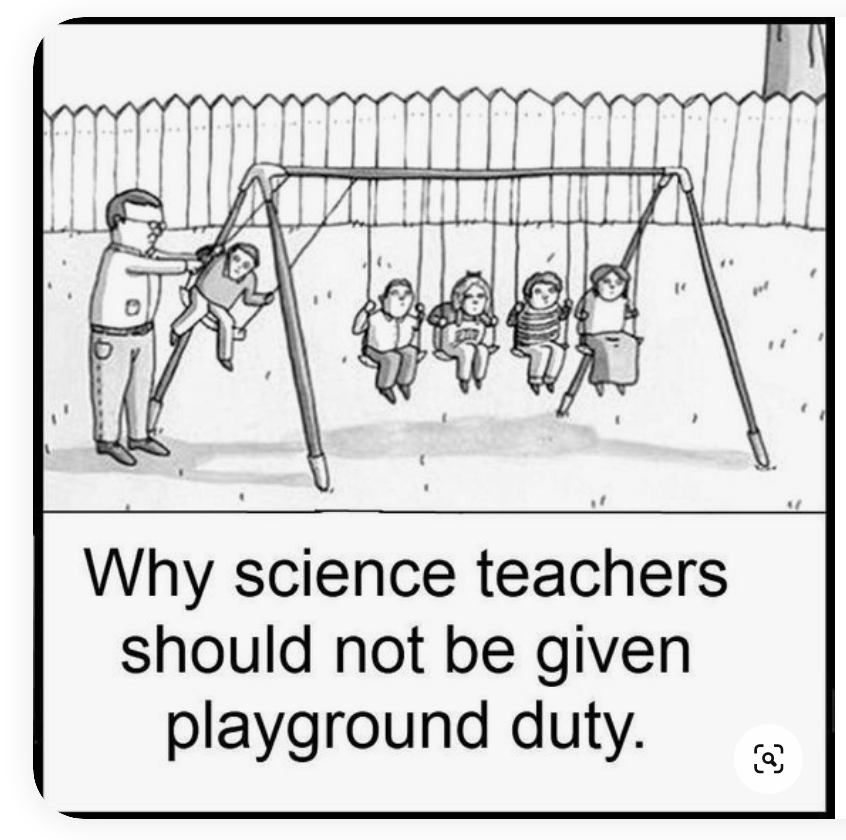 Answer:
n - 28
Back
Question:
What is the value of the expression when x = 6 and y = 7?
2x2 + 9y
Random : 5 pts
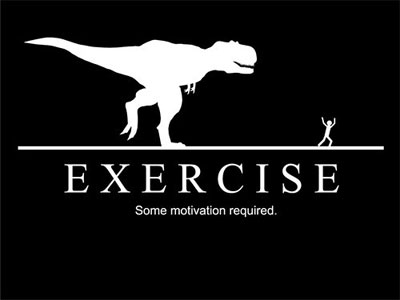 Answer:
135
Back
Final Jeopardy 1
Final Jeopardy 2
Final Jeopardy 3
Final Jeopardy 4
Topic: Memphis
Decide how many points your team is willing to risk.
If You get the Question right you win the points
If you get it wrong  you lose the points!
Question:
Where does the name for the city of Memphis originate?
Answer: It was named after an ancient city on the Nile River in Egypt.
Back
Question:
This famous singer/songwriter  went to middle school in Shelby Forest, near Millington.
Answer: Justin Timberlake
Back
Question:
Tennessee has more than 9,600 of these, more than any other state.
Answer: caves
Back
Question:
In 1879 Memphis lost its city charter due to what?
Answer: a yellow fever epidemic
Back
Answer Key